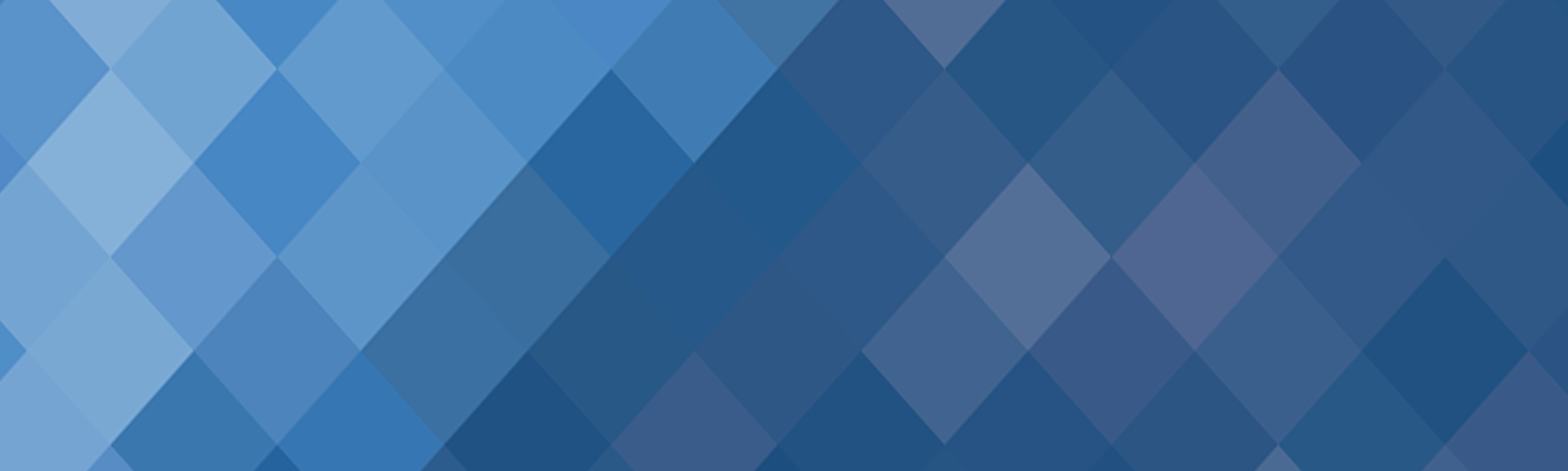 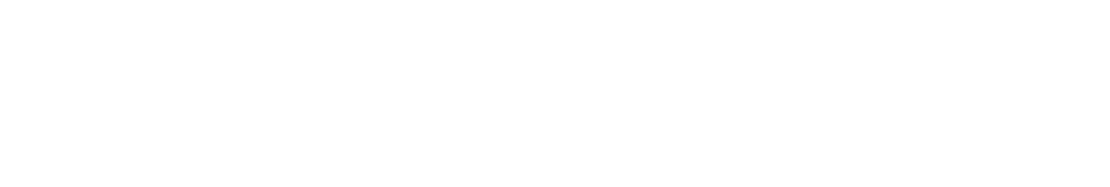 WELCOME!
Texas A&M Laserfiche Shared Service
User Workshop 
Hosted by 
Texas A&M Information Technology, Laserfiche and SMARTfiles
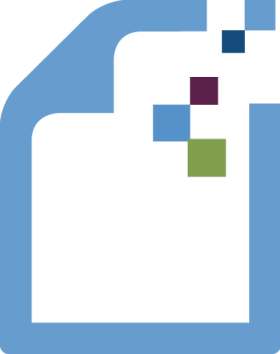 Presented by Judith H. Lewis, PhD, MS, PMP
Sr. IT Manager, Computing & Information Services Program Manager, Texas A&M IT Laserfiche Shared Service
August 18, 2014
Texas A&M Laserfiche second annualShared Service Training Workshop
Judith Lewis
MONDAY AUGUST 18  |  10:00 A.M. – 3:00 P.M.
 
AGENDA
10:00 AM – 10:15 AM	Meet your community and coffee
10:15 AM – 10:45 AM	Welcome and Shared Service Update 
10:45 AM – 11:15 AM	Ways to use Metadata
11:15 AM – 11:45 AM	Workflow in Action: What to Automate, How to Start

11:45 AM – 12:00 PM	Business Process Redesign:  Overview and Prep for the				afternoon session
12:00 PM – 1:00 PM	LUNCH
1:00 PM – 2:00 PM		Business Process Redesign
2:00 PM – 2:15 PM		BREAK
2:15 PM – 3:00 PM		Help:  Laserfiche Answers, CPP, Solution Exchange, 
			Help Files
			DOOR PRIZES
Website for Texas A&M Laserfiche
Judith Lewis
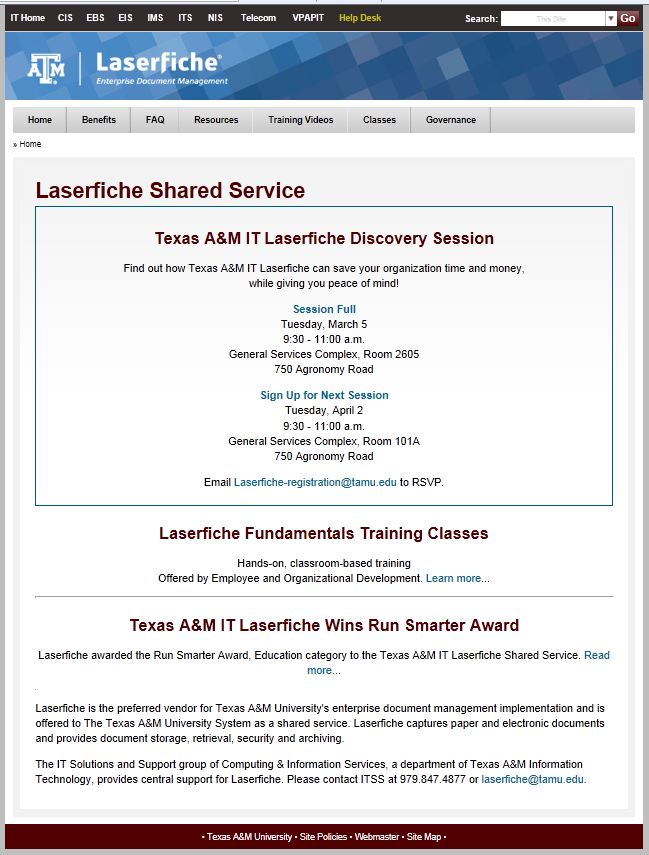 Shared Service Video Library
Judith Lewis
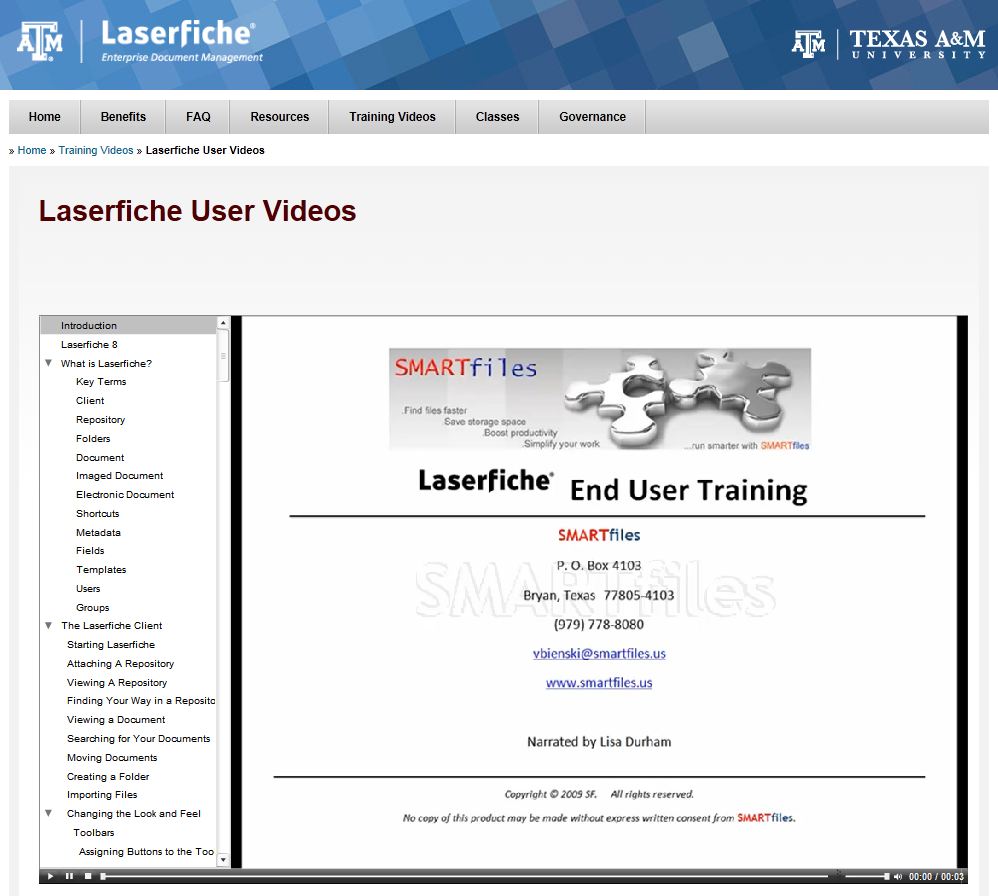 Laserfiche Shared Service Community of Practice and Listserv
Judith Lewis
tamu-laserfiche@listserv.tamu.edu
*The name of the list: TAMU-LASERFICHE

*To Subscribe:  email TAMU-LASERFICHE@LISTSERV.TAMU.EDU
	  Type “Subscribe” in Subject 
          -or-   Provide your preferred email address and sign up today
		* To send an email to the list:  TAMU-LASERFICHE@LISTSERV.TAMU.EDU

* To unsubscribe from the list:  TAMU-LASERFICHE-signoff-request@LISTSERV.TAMU.EDU
Laserfiche EOD Training
Judith Lewis
Laserfiche Fundamentals Training Classes
Hands-on, classroom-based training Offered by Employee and Organizational Development.
Instructor:  John Gonzales
For additional information:
Laserfiche.tamu.edu and follow the link
-or-
http://training.tamu.edu/Courses/Detail/1357
Laserfiche Annual Technical Conference
Judith Lewis
Laserfiche Empower 2015, January 13-16, 2015 in Anaheim, CA




Use of Metadata
Use of Workflow
Use of Records Management Edition
Use of API Toolkit
Use of Mobile
Business Process Management
	Additional details for Empower 2015: 
	http://www.laserfiche.com/en-us/Conference
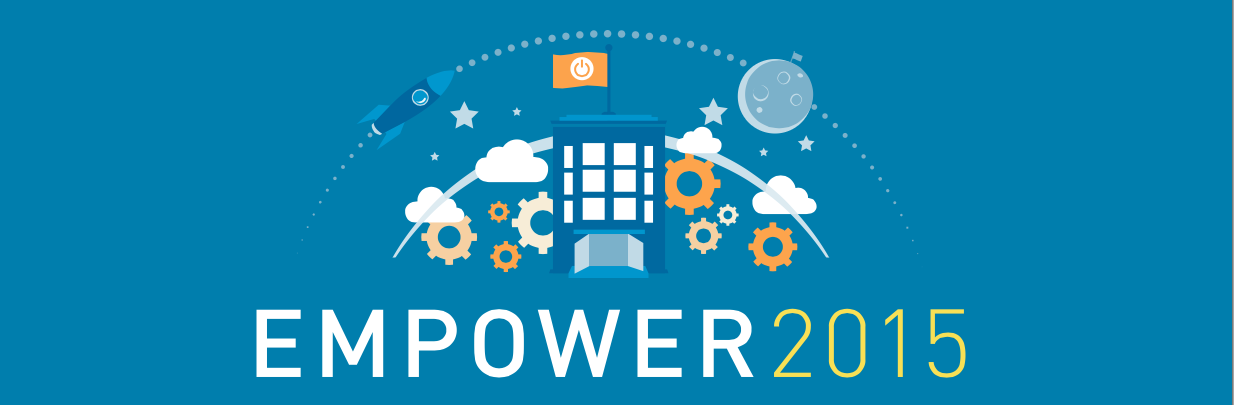 Image courtesy of Laserfiche
Texas A&M Laserfiche User Workshop: What’s new…
Judith Lewis
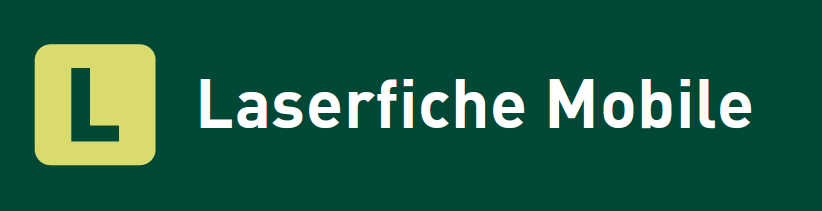 Image courtesy of Laserfiche
Available from the Laserfiche Shared Service on repository basis
Requires Department Head approval
Recommend departments establish security policies and procedures for mobile use
Shared Service Common Folder Structure (Based on System Records Retention Schedule)
Judith Lewis
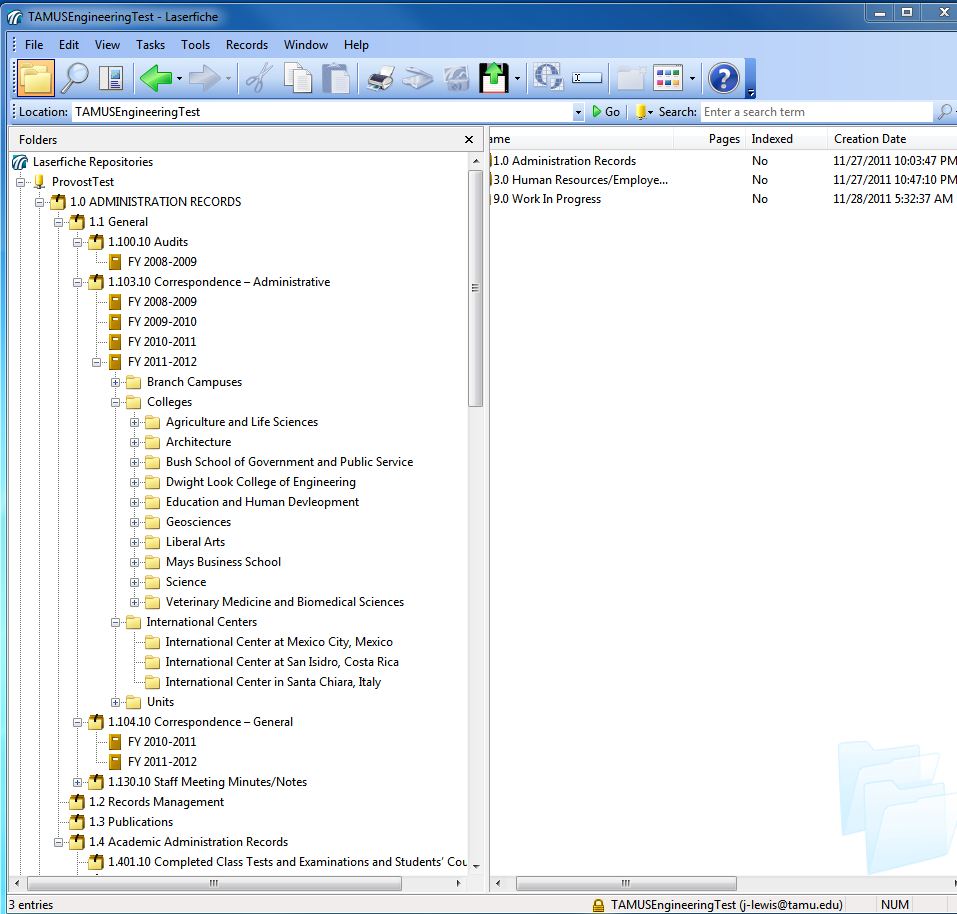 Retention schedule undergoing change and approval this year
Shared service will integrate changes into the common folder structure
You benefit from the shared service work
Texas A&M Laserfiche User Workshop: What’s new…
Judith Lewis
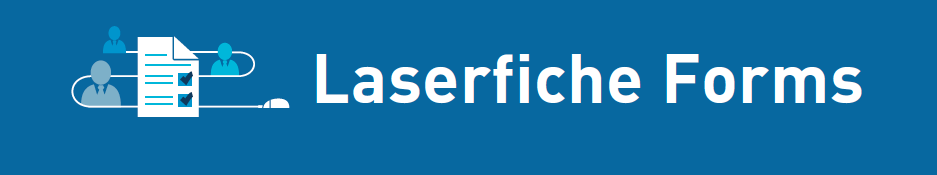 Image courtesy of Laserfiche
Undergoing pre-release, enterprise enhancements during FY14
Now available for all repositories
Ways to Use Metadata
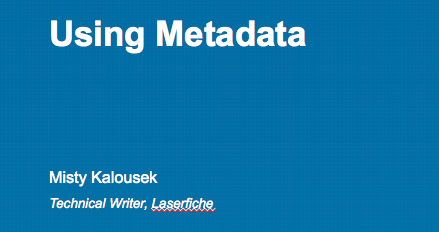 Image courtesy of Laserfiche
Workflow in Action:  What to automate
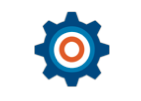 Presented by:
       Melissa Henley and Zachary Buck
Image courtesy of Laserfiche
Process Redesign:  Overview and Setup
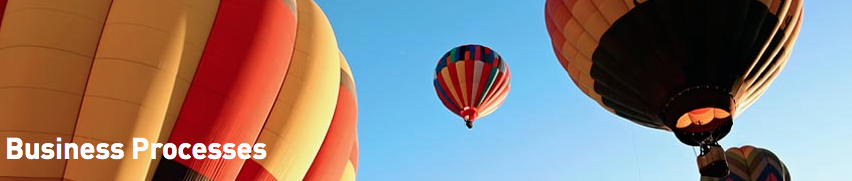 Image courtesy of Laserfiche
Overview and Prep for afternoon session.

Presented by:
		Zachary Buck
Lunch
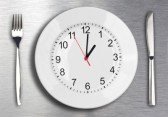 Lunch served from 12 noon until 1 p.m.
In HSC Room HPEB-LL 11A
Business Process Redesign
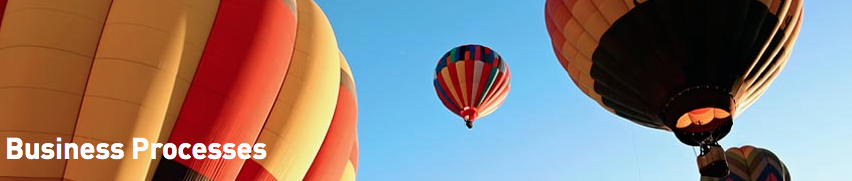 Image courtesy of Laserfiche
Presented by:
		Zachary Buck
Break
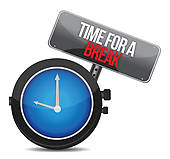 Please return in 15 minutes.
  
Thank you!
Laserfiche Help
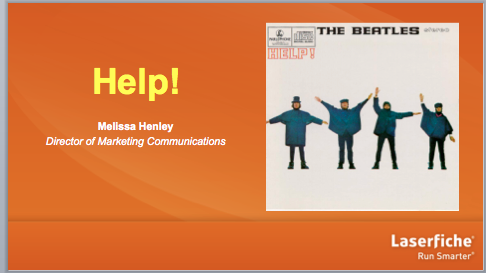 Laserfiche Answers, CPP, Exchange
Image courtesy of Laserfiche
Wrap up and Door prizes
Judith Lewis
Questions?  Ask our Laserfiche Experts.


Door Prizes


Thank you!
Q & A:
Judith Lewis
Thank you for your interest in Laserfiche.


Contact Information:

Texas A&M Information Technology 
Computing and Information Services
Laserfiche Enterprise Shared Service
Judith H. Lewis, PhD, MS, PMP  
Program Manager
laserfiche@tamu.edu